A Brief report on:Integrative clustering of multiple genomic data types using a joint latent variable model with application to breast and lung cancer subtype analysis (Ronglai Shen, Adam B. Olshen, and Marc Ladanyi,2009)
By Linglin Huang
2013.05
Presentation Structure
2013/5/5
2
Summary
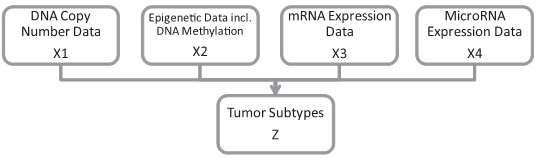 Methods
Eigengene K-means algorithm
Gaussian latent variable model representation
iCluster: a joint latent variable model-based clustering method
Sparse solution
Model selection based on cluster separability
Results
Subtype discovery in breast cancer
Lung cancer subtypes jointly defined by copy number and gene expression data
2013/5/5
3
1.1 Eigengene K-means algorithm
2013/5/5
4
1.1. Eigengene K-means algorithm
Given a partition C of the column space of X and the corresponding cluster mean vectors{m1, ··· , mK}, the sample vectors X are assigned cluster membership such that the sum of within-cluster squared distances is minimized:
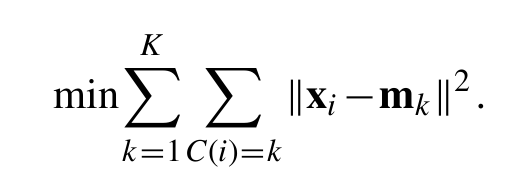 2013/5/5
5
1.1. Eigengene K-means algorithm
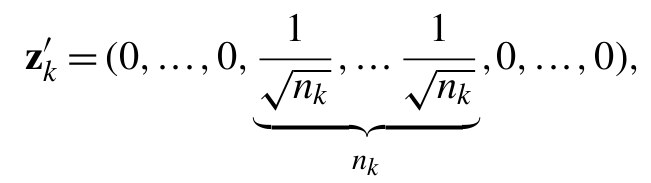 2013/5/5
6
1.1. Eigengene K-means algorithm
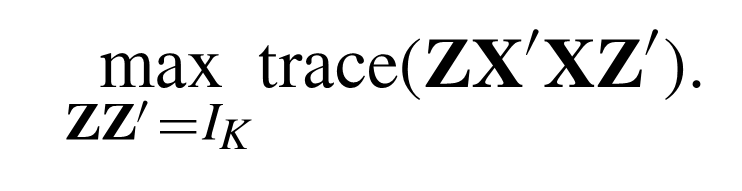 2013/5/5
7
1.1. Eigengene K-means algorithm
The discrete structure in Z and its interpretability can be easily restored by a simple mapping by a pivoted QR decomposition or a standard K-means algorithm invoked on Z∗.
2013/5/5
8
1.2. Gaussian latent variable model representation
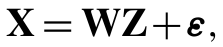 2013/5/5
9
1.2. Gaussian latent variable model representation
2013/5/5
10
1.2. Gaussian latent variable model representation
The motivation for formulating the K-means problem as a Gaussian latent variable model is 2-fold:
(i) it provides a probabilistic inference framework;
(ii) the latent variable model has a natural extension to multiple data types. In the next section, we propose a joint latent variable model for integrative clustering.
2013/5/5
11
1.3. iCluster: a joint latent variable model-based clustering method
Basic concept of iCluster: 
Jointly estimate Z=( z1,..., zK −1), the latent tumor subtypes, from, say, DNA copy number data (denoted by X1,a matrix of dimension p1×n ), DNA methylation data (denoted by X2,a matrix of dimension p2×n ), mRNA expression data (denoted by X3, a matrix of dimension p3×n ) and so forth.
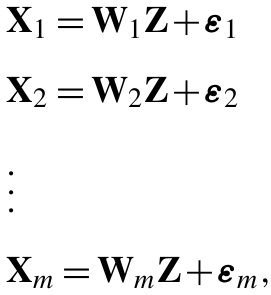 2013/5/5
12
1.3. iCluster: a joint latent variable model-based clustering method
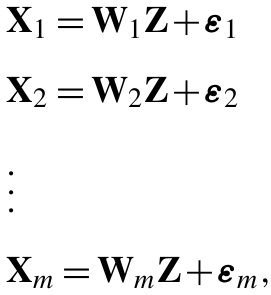 2013/5/5
13
1.3. iCluster: a joint latent variable model-based clustering method
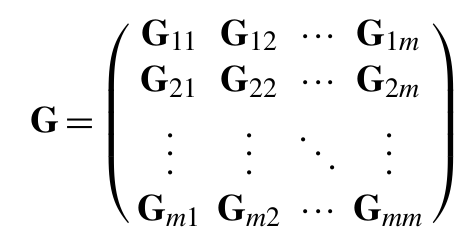 2013/5/5
14
1.3. iCluster: a joint latent variable model-based clustering method
The corresponding log-likelihood function of the data is


To employ EM algorithm, we deal with the complete-data log-likelihood
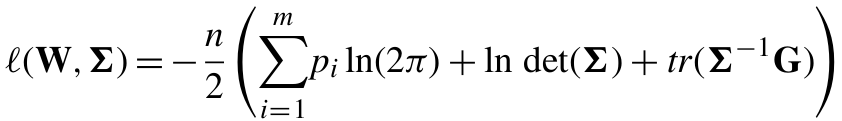 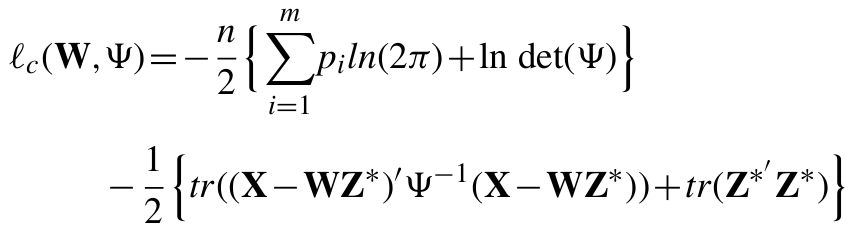 2013/5/5
15
1.4. Sparse solution
Penalized complete data log-likelihood


A lasso type ( L1-norm) penalty
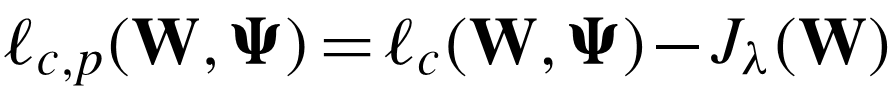 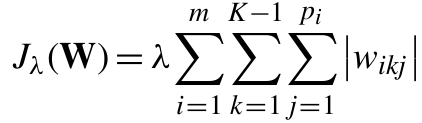 2013/5/5
16
1.4. Sparse solution
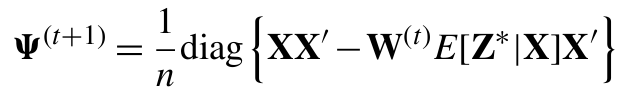 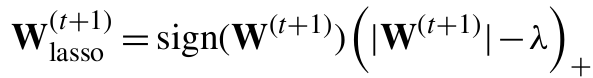 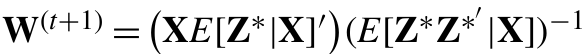 2013/5/5
17
1.5. Model selection based on cluster separability
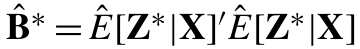 2013/5/5
18
1.5. Model selection based on cluster separability
2013/5/5
19
2.1. Subtype discovery in breast cancer
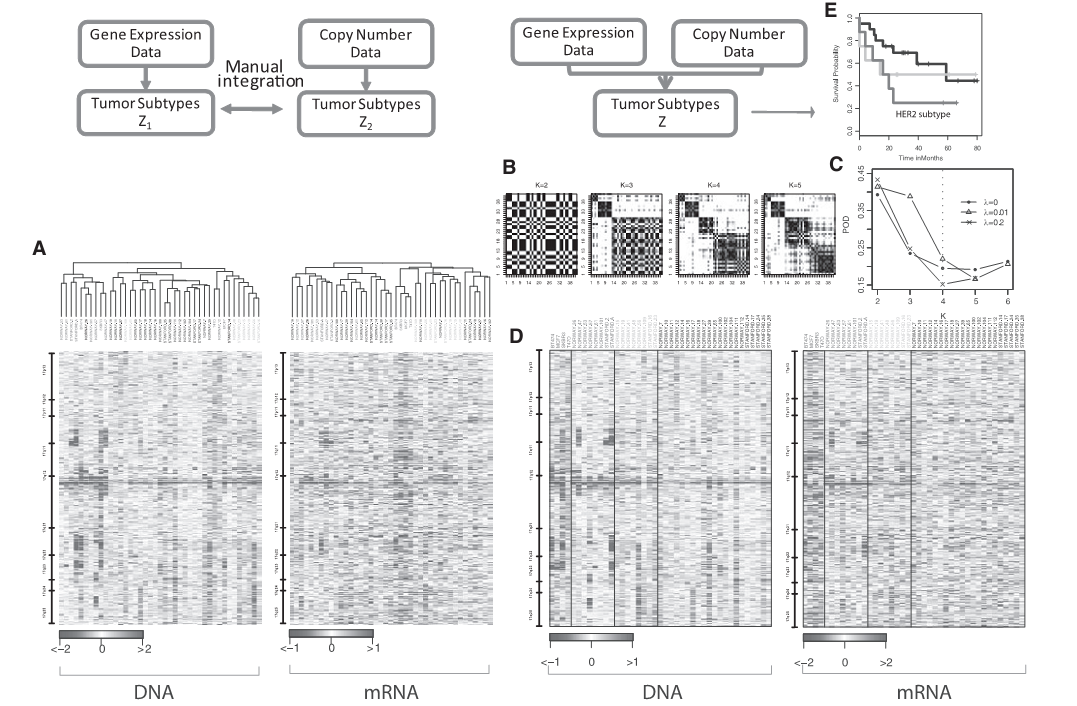 2013/5/5
20
2.2. Lung cancer subtypes jointly defined by copy number and gene expression data
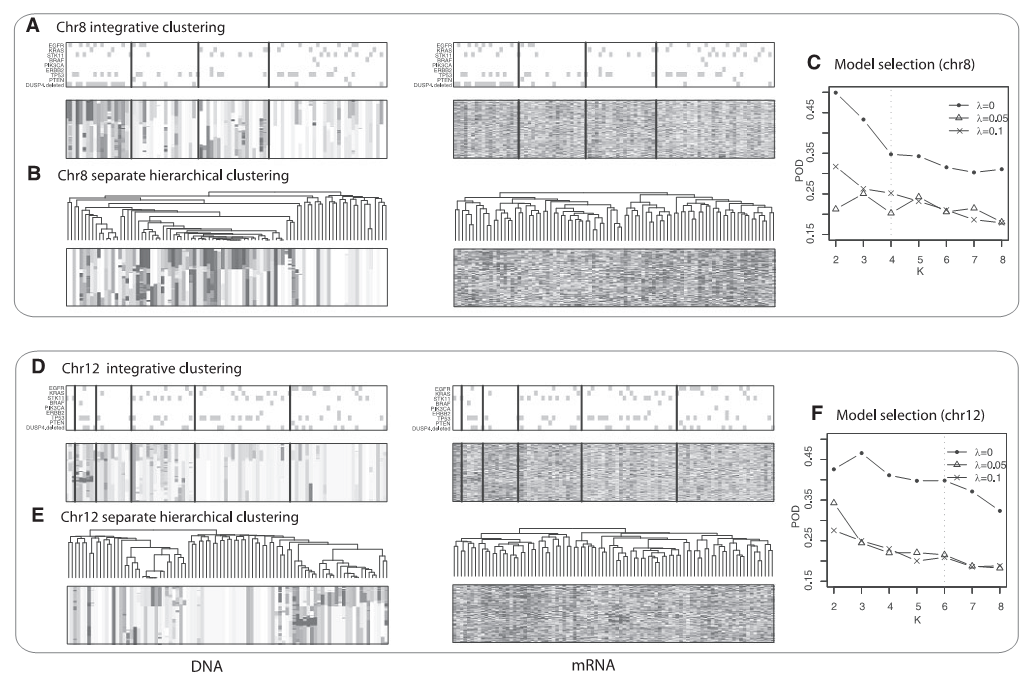 2013/5/5
21
3. Questions
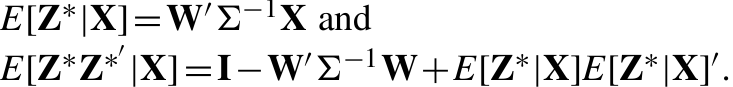 2013/5/5
22
3. Questions
2013/5/5
23
3. Questions
2. What if the data are not of the same dimension?

In the paper, the authors assume that data of every sample and every data type are complete and equal-dimensional.  
But there might be some differences in the dimensions of data among different samples and different data types. 
For example, the mRNA expression data and DNA methylation data might do not contain the information of a certain gene at the same time. 
In this situation, can iCluster still function well?
2013/5/5
24
Thank you!
2013/5/5
25